Mitä kasvattajan on hyvä tietää väkivaltaisen ääriajattelun ilmiöstä
Saija Heikkinen ja Mikko Nissinen 10.4.2019
Tämä koulutuksen tarkoitus on
antaa perustiedot väkivaltaisesta ääriajattelusta ja sen taustalla vaikuttavista tekijöistä
Käsitteitä
Vihapuhetta ovat kaikki ilmaisumuodot, jotka levittävät, lietsovat, edistävät tai oikeuttavat etnistä vihaa, ulkomaalaisvastaisuutta, antisemitismiä tai muuta vihaa, joka pohjaa suvaitsemattomuuteen. 
Radikalismilla tarkoitetaan valtavirrasta poikkeavaa poliittista näkemystä tai jyrkkää mielipidettä, joilla pyritään vallitsevien olojen muuttamiseen. 
Väkivaltainen radikalisoituminen on prosessi, joka voi johtaa väkivaltaiseen ekstremismiin 
Ekstremismi tarkoittaa mielipiteiden tai asenteiden äärimmäistä jyrkkyyttä tai taipumusta sellaiseen.
Väkivaltainen ekstremismi on aatemaailmalla perusteltua väkivallan käyttöä tai väkivallalla uhkaamista
Väkivaltainen ekstremismi ilmenee
Terrorismina
Poliittisina murhina
Vigilantismina
Sabotaaseina
Mielenosoitusväkivaltana
						Daniel Sallamaa, 2019
Äärioikeisto
Pohjoismainen vastarintaliike

Soldiers of Odin

skinhead-ryhmät

protestiliikkeet
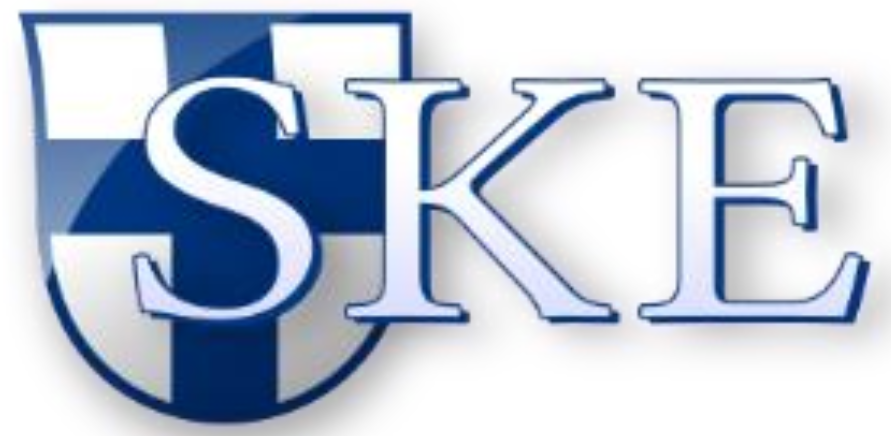 Äärivasemmisto
Vasemmistoanarkismi

eko- ja eläinoikeusaktivistit

antifasismi
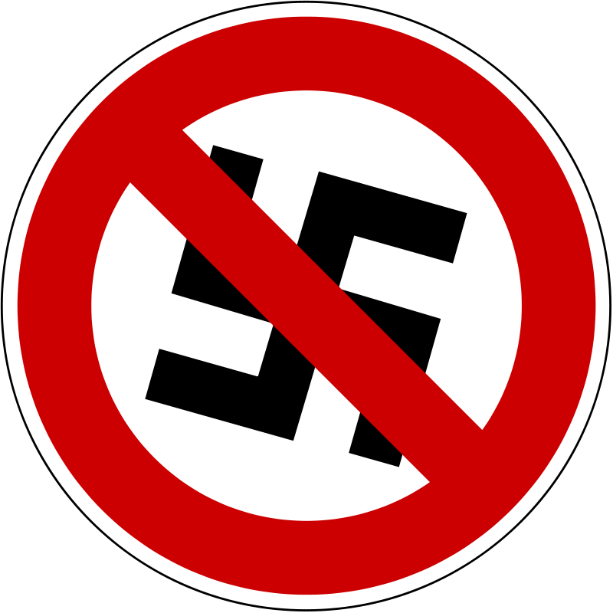 Uskonnolla perusteltu ekstremismi
Radikaali-islamismi

Salafismi

Jihadismi
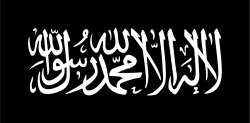 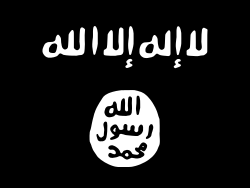 Koulusurmat
Koulusurmat ovat koskettaneet suomalaista yhteiskuntaa huomattavasti enemmän kuin naapurimaitamme

Raumanmeren koulusurmat 1989
Jokelan koulusurmat 2007
Kauhajoen koulusurmat 2008
Myllytullin puukottaja 2013, ei kuolonuhreja
Mikä edellisistä olisi meillä todennäköisin?
Tilastotietoa
Vuonna 2017 poliisin tietojärjestelmistä tunnistettiin noin 100 rikosta, joiden motiivin epäiltiin liittyvän väkivaltaiseen ekstremismiin. Rikosepäilyistä
puolet liittyi äärioikeistoon
noin kolmasosa uskonnolla perusteltuun ekstremismiin
loput äärivasemmistolaiseen radikaaliliikehdintään
TilastotietoaStatista: Number of Terrorist Attacks Decreases Globally
Miksi ihminen radikalisoituu?
Tähän kysymykseen kukaan ei ole vielä löytynyt yksiselitteistä vastausta
Miksi ihminen radikalisoituu?
Riskitekijöitä
Syrjäytyminen
Vieraantuminen yhteiskunnasta ja sen normeista
Kokemus epäoikeudenmukaisesta kohtelusta
Kostonhalu
Katkeroituminen
Yksinäisyyden tunne
Toimettomuus, työttömyys, koulunkäynnin keskeytyminen
Kokemus ja tunne kiusatuksi tulemisesta
Henkilökohtaiset kriisit, identiteettikriisi
Väkivallan ihannointi
Pettymys demokratiaan
Valta, järjestys, lojaliteetti, seikkailunhalu, sankaruus
Ideologinen tehtävä
Altistuminen aatteelle/ideologialle
Miksi ihminen radikalisoituu?
Radikalisoitumisen syitä on lukemattomia, mutta mikään yksittäinen syy ei yleensä johda radikalisoitumiseen
 
Radikalisoitumisen riski kasvaa, jos yksilön elämässä on enemmän riskitekijöitä kuin suojaavia tekijöitä
									 										Saija Benjamin, 2019
Miksi ihminen ei radikalisoidu riskitekijöistä huolimatta?
Suojaavia tekijöitä 
Hyvä itsetunto
Toiveikkuus
Merkityksen tunteen kokeminen
Itselle merkityksellisten asioiden tekeminen
Ryhmään tai yhteisöön kuulumisen tunne
Huomatuksi ja kuulluksi tulemisen kokemus
Hyväksytyksi tulemisen kokemus
Kokemus aidosta vaikuttamismahdollisuudesta 
Kyky luoda ja ylläpitää tyydyttäviä ihmissuhteita
Riittävä sosiaalinen tuki, ystävät
Koulutusmahdollisuudet
Työ tai muu toimeentulo
Turvallisuuden tunteen kokeminen
Kyvykkyys asettua toisen asemaan
Kriittisen ajattelun taidot
Ristiriitojen käsittelytaidot
Kriittinen medianlukutaito
Resilienssin lisääminen
Miksi ihminen ei radikalisoidu riskitekijöistä huolimatta?
” Tutkijoiden mukaan yksi suomalaista yhteiskuntaa suojanneista tekijöistä on hyvin toimiva koululaitos.”
								Tarja Mankkinen 

” Koululla on mahdollisuus tasa-arvoistaa ja tasoittaa oppilaiden resurssien ja riskitekijöiden välisiä eroja ja vahvistaa suojaavia tekijöitä.”
								Saija Benjamin
Minkälaisia radikalisoitumisen riskitekijöitä työssäni kohtaamieni nuorten elämässä on?Millaisin keinoin voisin vahvistaa nuoren resilienssiä oman työni kautta?
Mihin ottaa yhteyttä
Ankkuri
	https://rikoksentorjunta.fi/ankkuri

Radinet
http://www.radinet.fi

Reach Out – tukea niille, joita väkivaltainen radikalisaatio on koskettanut
	https://www.kirkonulkomaanapu.fi/osallistu/reach-out/